Due By: Monday 8th September
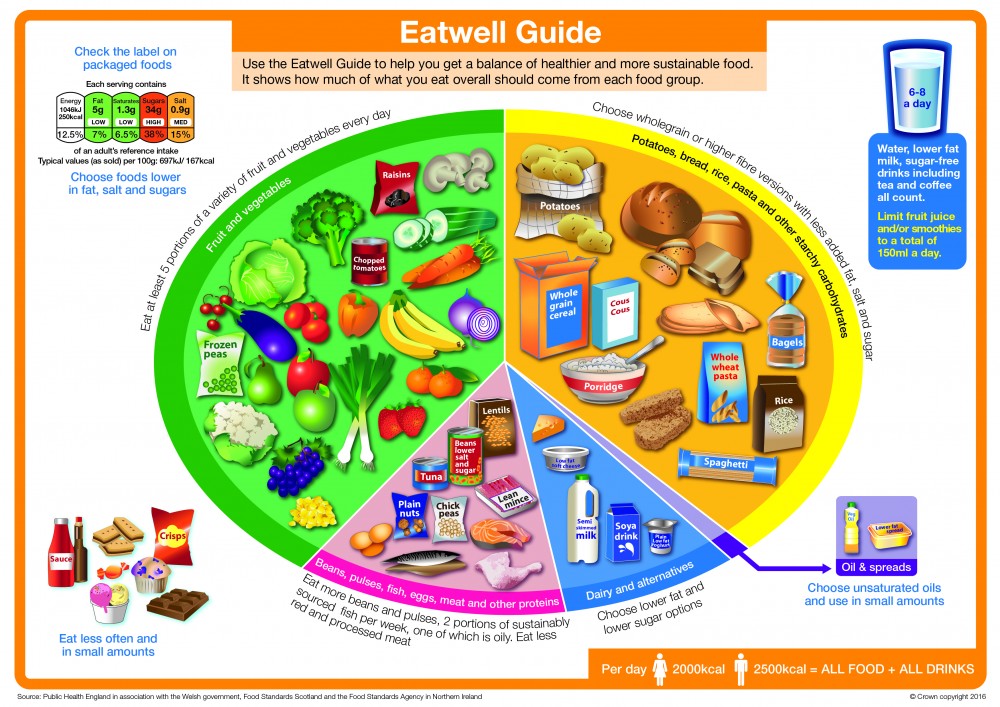 Research The Eatwell guide and answer the following questions

What are the sections?
Why is it used?
Who can benefit from the guidance?
How useful is it in terms of diet choices?
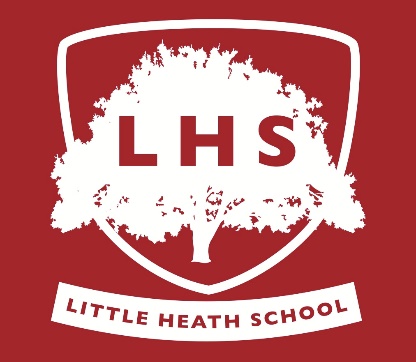 Year 12 The Eatwell Guide transition task
Due By: Monday 8th September
Level 3 Food Science Transistion Homework

Design a pasta in a jar. You need to use the correct proportions of each section of the Eatwell guide.
Photograph your scales to show you accurately measured the correct ingredient proportions
Make the pasta dish at home and place in a pot. Photograph the product. Send to your teacher or print it out
Make sure you hand in the recipe of what you did and include the exact ingredient list. Explain why you chose each ingredient
Log in to the nutrition program
https://www.nutritionprogram.co.uk/login 
 username: littleheath1  password: food 
6. Put in the ingredients you have used into the program and print out a nutrition label. Come and speak to or email smcarthy@littleheath.org.uk if you have any issues with using this program
List the Ingredients you will be using for the Pasta in a jar practical. The quantities below represent the percentages from the Eatwell Guide.
95g Pasta		Think about which shapes/type you will use
 
100g Vegetables          Think about the range of shapes/colours you could use
 
20g Dairy		This could be cheese/cream etc… 
What would go well with the pasta?
 
30g Protein	This could be vegetarians sources of protein or any range of cooked meats e.g. ham, bacon or chicken
 
Approx. 2.5 table spoons Fats and oils  
Only a small amount is needed but can be any type of oil, vinegar, salad dressing or vinaigrette
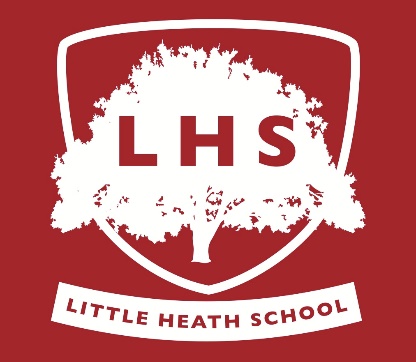 Year 12 The Eatwell Guide transition task
Practical skills Glossary

You will be covering the following 34 skills throughout Year 12. For each of the terms below research and explain what they mean and include an example of a dish that would show each skill